Figure 3. M100 least-squares means and LMM residuals separated by case means. (Upper panel) Least-squares means ± one ...
Cereb Cortex, Volume 26, Issue 5, May 2016, Pages 1957–1964, https://doi.org/10.1093/cercor/bhv008
The content of this slide may be subject to copyright: please see the slide notes for details.
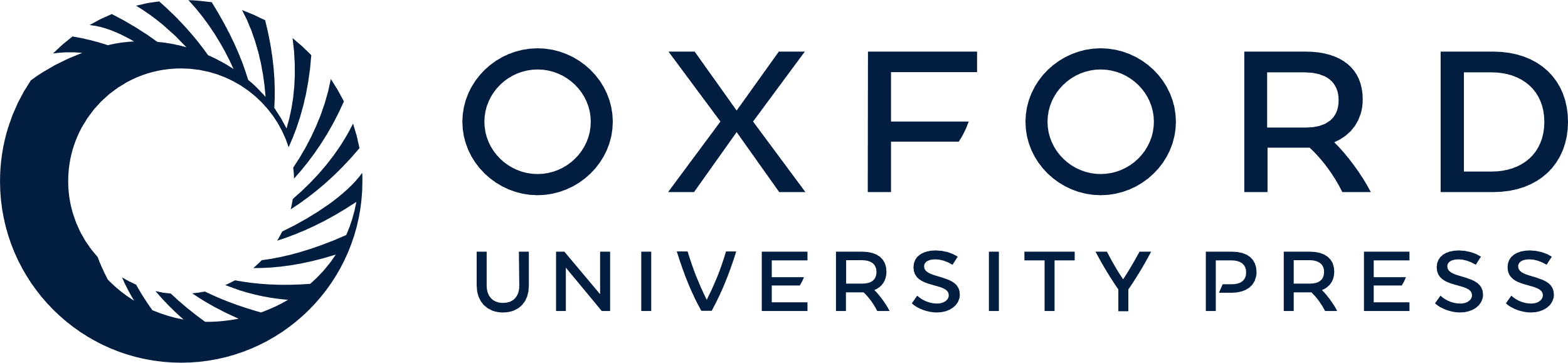 [Speaker Notes: Figure 3. M100 least-squares means and LMM residuals separated by case means. (Upper panel) Least-squares means ± one standard error derived from main-effects model of Hemisphere + Stimulus Condition + Case + Age + Site + (Stimulus Condition + Hemisphere | Subject). Coloring and line conventions are the same as in Figure 2. Case means illustrate 1) the large delay exhibited by 16p11.2 deletion carriers (∼21 ms) and 2) that 16p11.2 duplication carrier latency means are not significantly different from controls. (Lower panel) Kernel density estimates (Gaussian window, 512 points, bandwidth calculated using Silverman's rule of thumb) of residuals plus case means for each case. This visualization demonstrates 1) the separation of 16p11.2 deletion M100 latencies from controls and 2) the similar residual variance in all subpopulations. A Brown–Forsythe test for homogeneity of variance did not yield a significant difference in residual variance between each of the populations (F2,531 = 0.192, P = 0.825) but Kolmogorov–Smirnov tests on these distributions indicated the distributions were significantly different (min. D = 0.512, P = 2.578e − 12), suggesting that the apparent shift toward a shorter latency in 16p11.2 duplication carriers represents a trend rendered nonsignificant by sample size.


Unless provided in the caption above, the following copyright applies to the content of this slide: © The Author 2015. Published by Oxford University Press. All rights reserved. For Permissions, please e-mail: journals.permissions@oup.com]